Radiografía de la columna
Anatomía
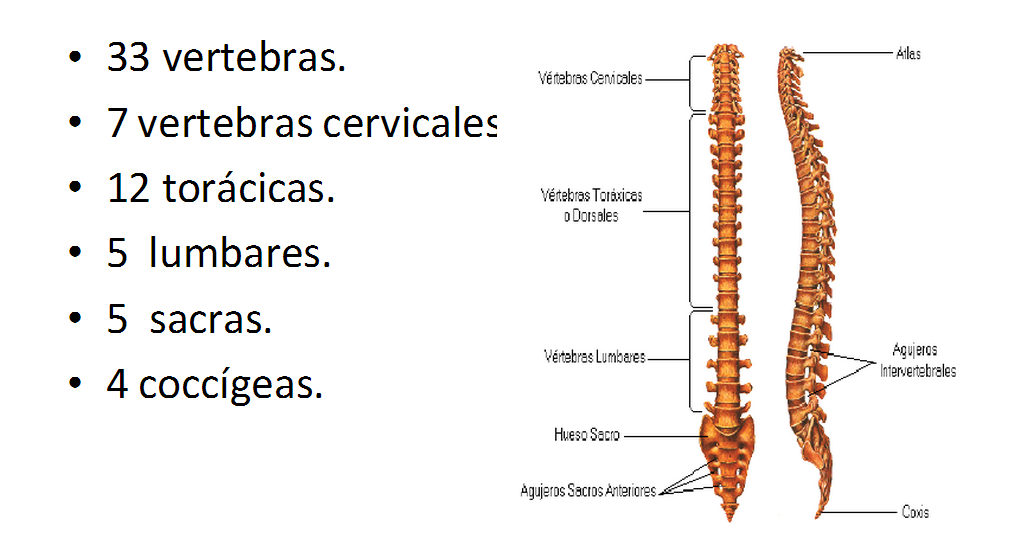 Radiografía normal
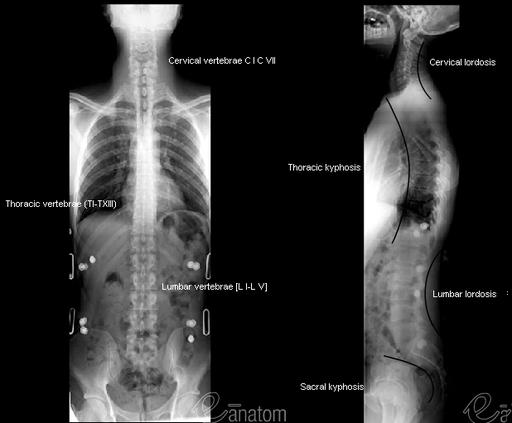 Radiografía normal por segmentos
Anatomía columna cervical
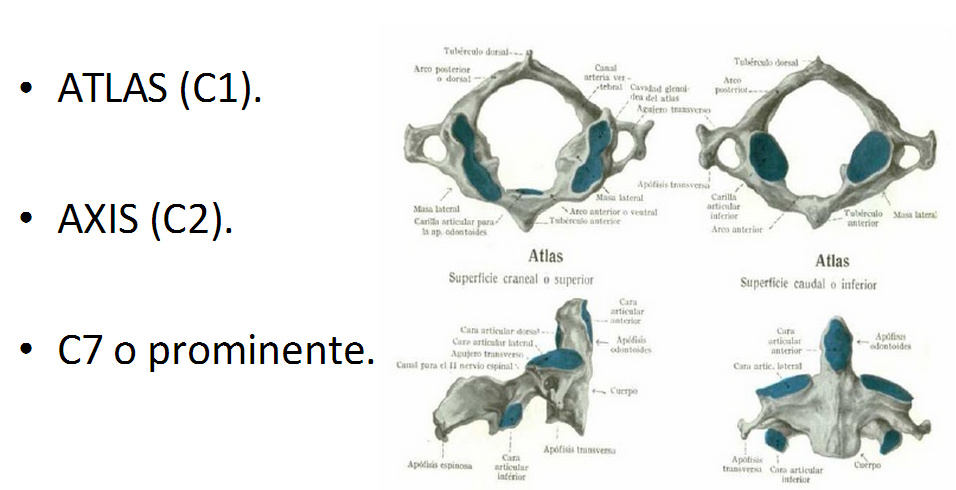 Vista AP
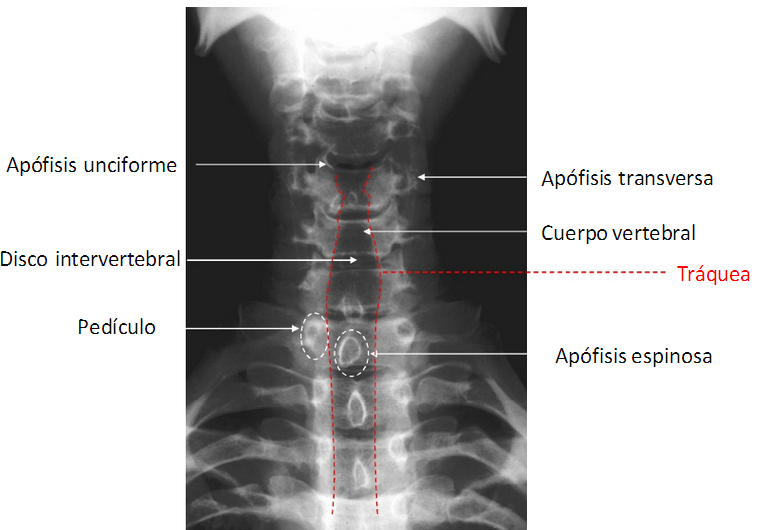 Vista Lateral
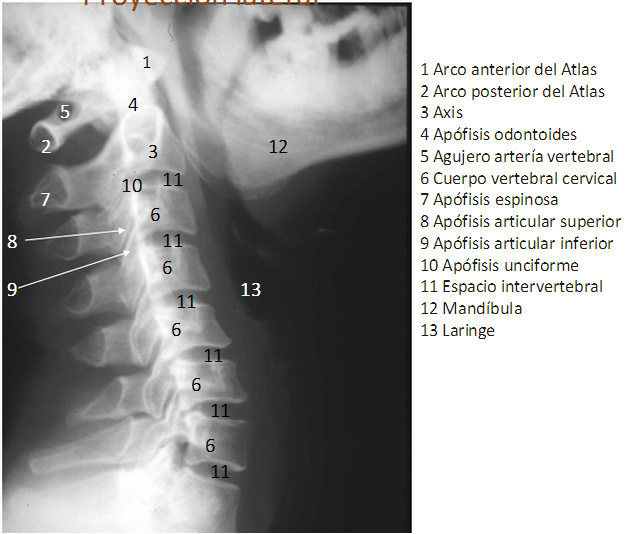 Vista Oblicua
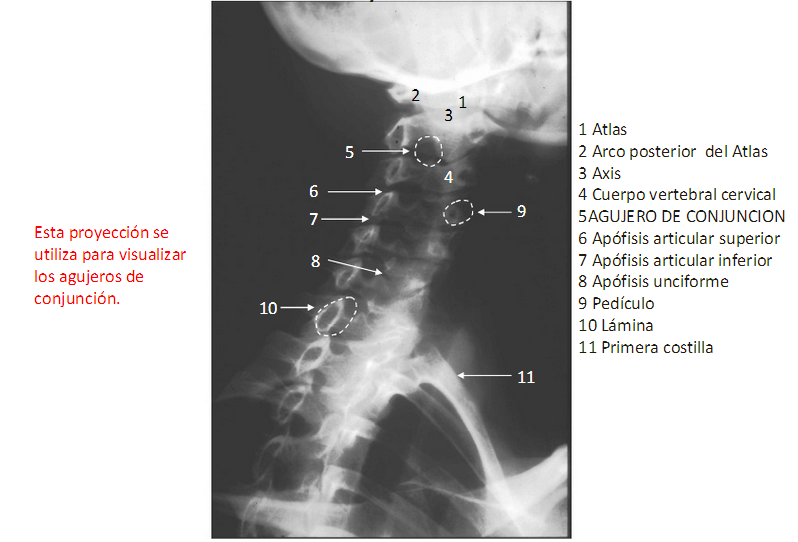 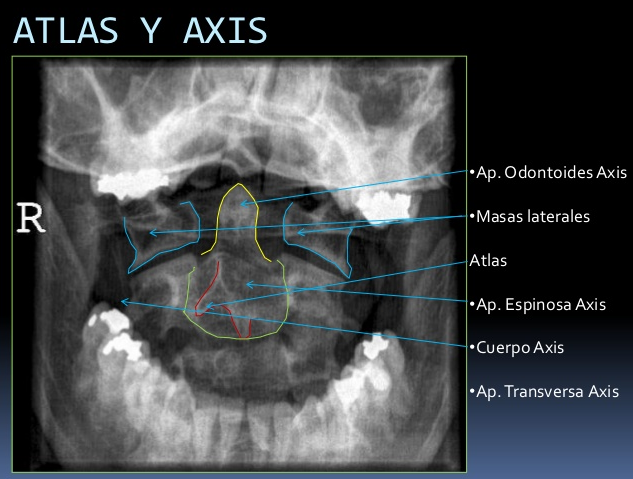 Región cervicotoracica  twining
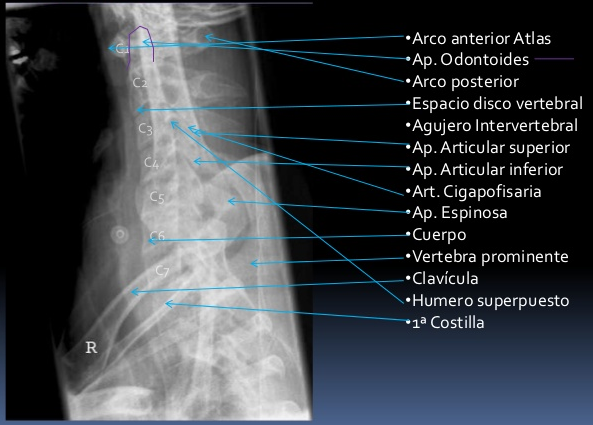 Columna Dorsal
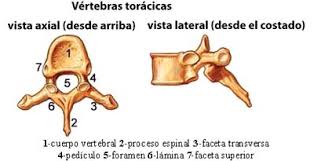 Vista AP
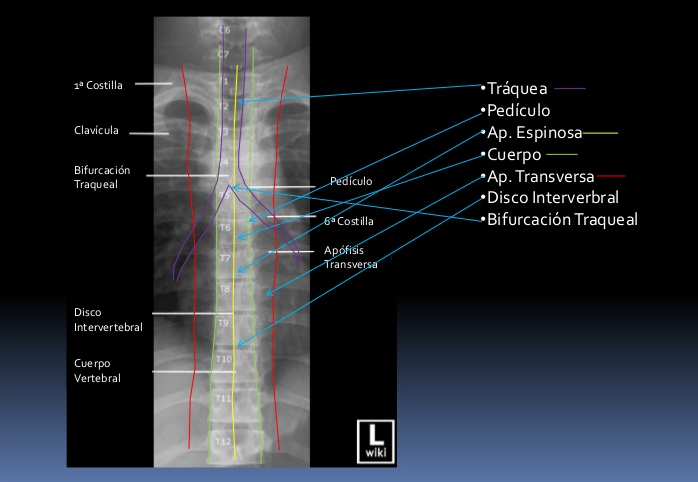 Vista Lateral
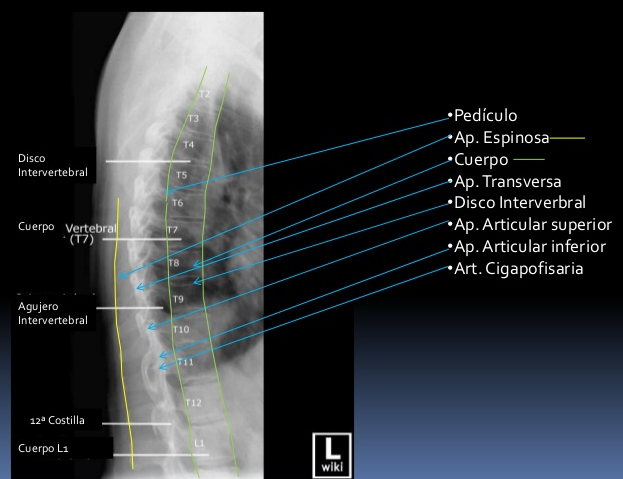 Columna lumbar
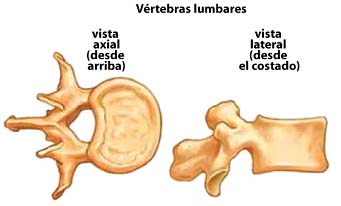 Vista AP
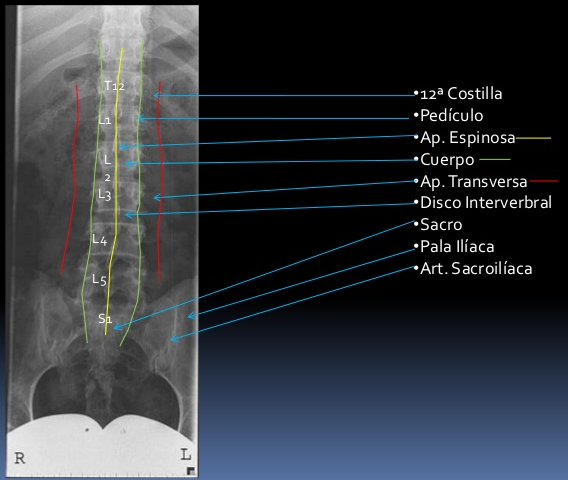 Vista Lateral
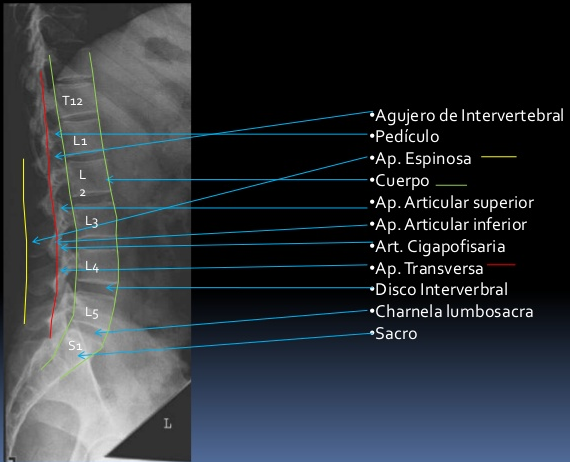 Vista oblicua
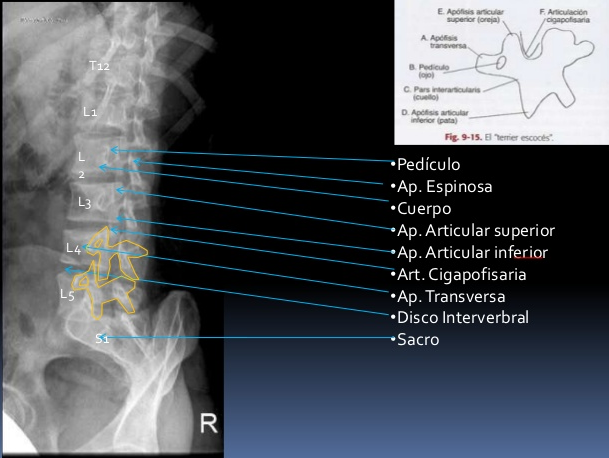 Sacro y Cóccix
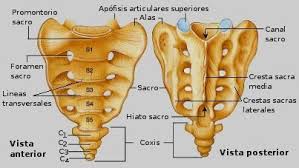 Vista AP
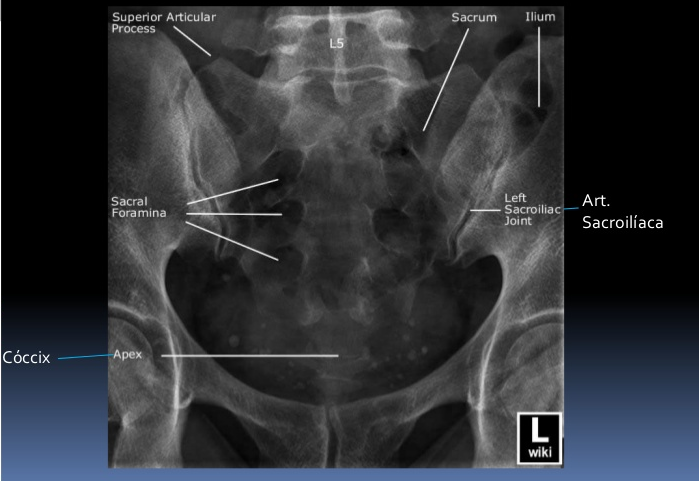 Agujeros sacros
ápice
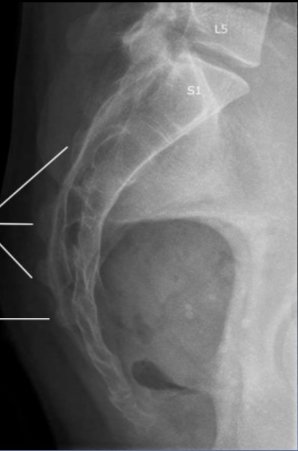 Cresta medial del sacro
Cuerno del sacro
Radiografías patológicas
Columna  Cervical
Latigazo cervical
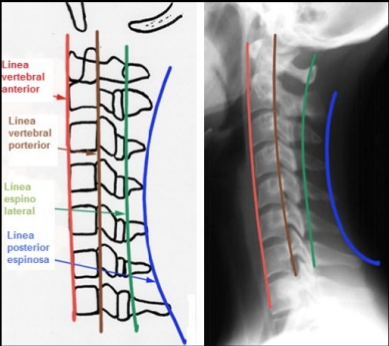 Pseudoluxacion
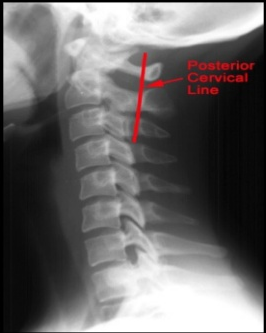 Disociación atlanto-occipital
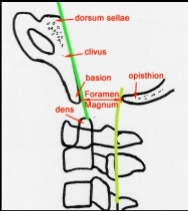 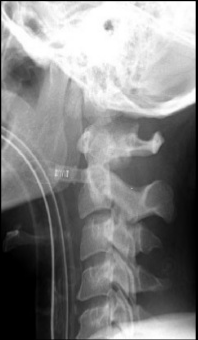 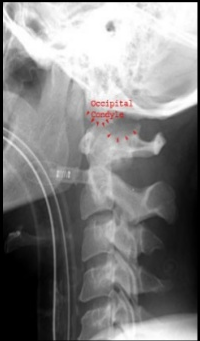 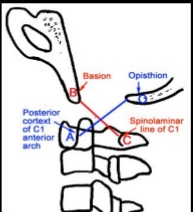 Fractura de Jefferson
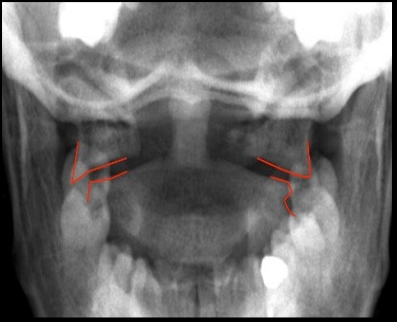 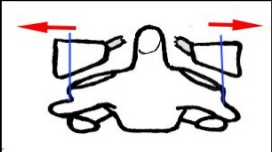 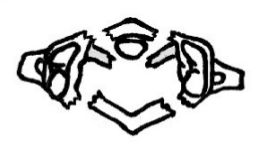 Fractura de odontoides
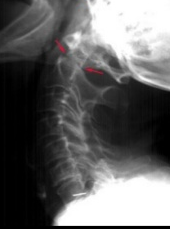 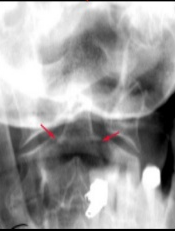 Tipo ii
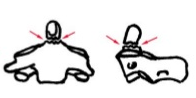 Tipo iii
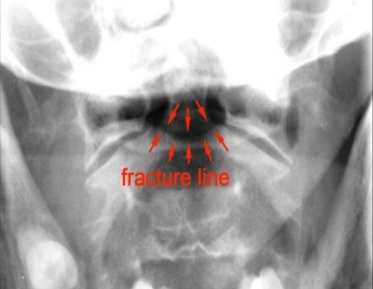 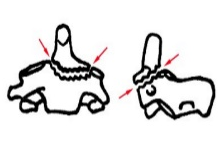 Fractura y flexion
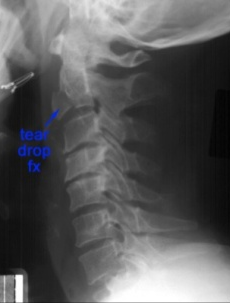 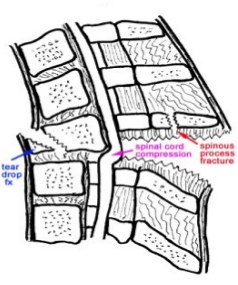 Dislocación unilateral
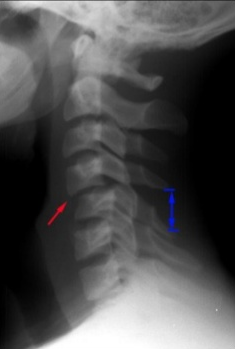 Dislocación bilateral
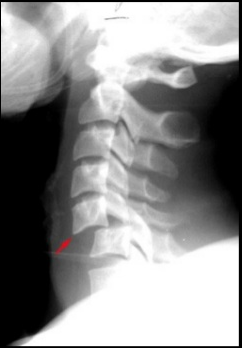 Clay Shoveler’s
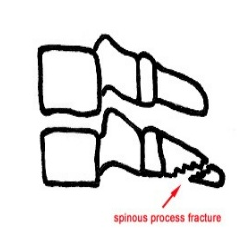 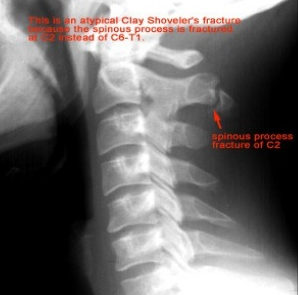 Fractura Ap odontoides
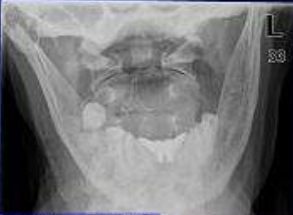 Fractura cuerpo C4
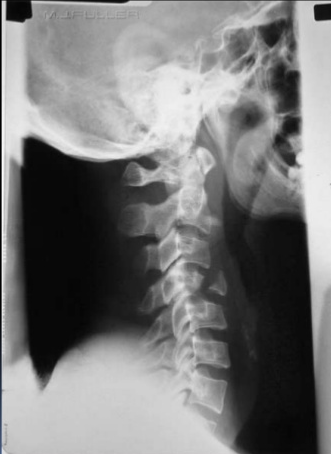 Fractura con aplastamiento C5
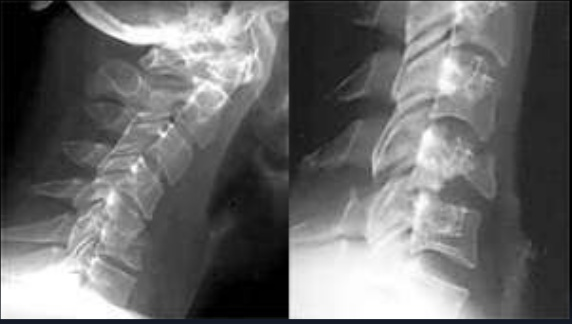 Luxacion completa posterior C5-C6
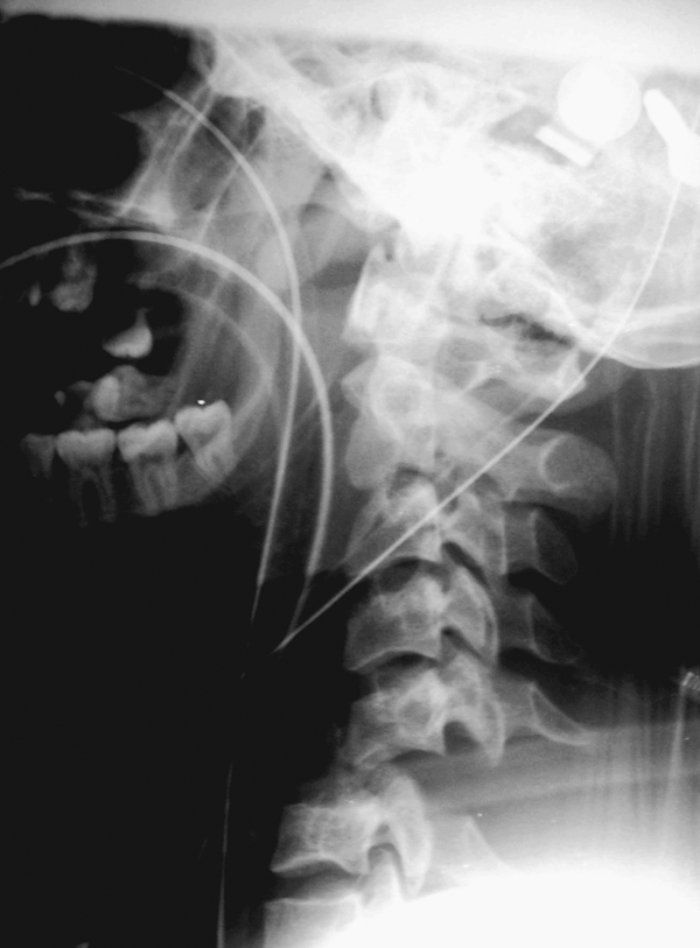 Rectificación lordosis
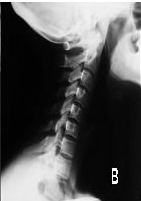 Rectificación lordosis con  osteofitos
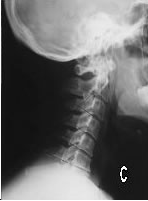 Articulación atlanto axoidea
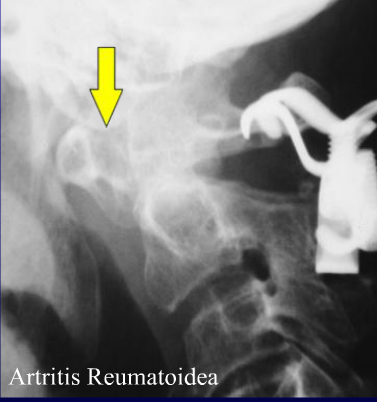 Columna dorsal